Presentación de la asignatura
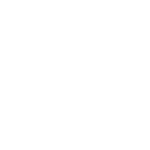 Educación en valores. Grupo 6ºB. 
Raúl salvador lebrón
Raul.LEBRON.salvador@GMAIL.COM
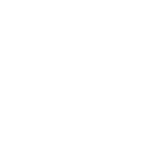 Educación en valores
Esta asignatura se desarrollará durante todo el año , impartida durante todo su periodo por Raúl Salvador Lebrón. 
Mi horario de  tutorías son los miércoles de 15:00 a 16:00 o durante el horario de clase.
PORCENTAJES
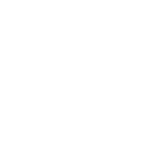 Los porcentajes de dicha asignatura serán:
Tareas 
50%
Lecciones 30%
Gamificación 10%
Examen 
20%
EL OBJETIVO DE LA EDUCACIÓN ES EL CONOCIMIENTO NO DE HECHOS, SI NO DE VALORES
William Ralph Inge.
DUDAS
Cualquier duda o consulta.
En clase o vía correo electrónico o al finalizar ´cada sesión.